Forest Landscape Hydrology in a‘New Normal’ Era of Climate andLand Use Change
Samantha Abel
Earth and Physical Science Department
Western Oregon University
Monmouth, Oregon
Email: sabel14@wou.edu
Changes in forest (due to both natural disturbance and human activities) affect how incoming precipitation is partitioned between evapotranspiration and streamflow.
— Jones and Wei, et. al, 2019
Introduction
Overview
Introduction and Overview
 Current Forest Changes
 Natural
 Anthropogenic (Human-Driven)
 Anticipated Forest Changes
Climate Change
Forest Management
Forest Succession
 Climate / Hydrology Reconstruction
 Recap and Conclusion
Current Forest Changes
Natural
Wildfire
Pathogens and Disease
Insect Attacks
Invasive Species
E.G. weeds
Ice Storms
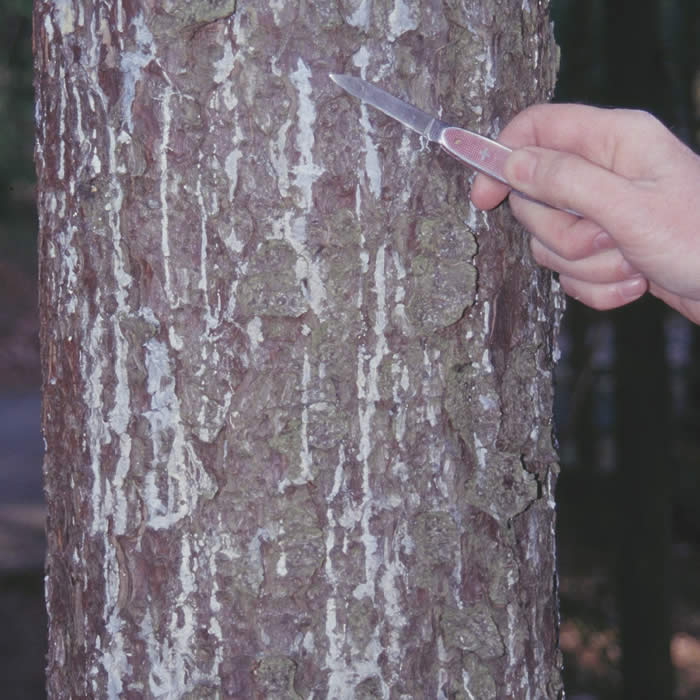 Current Forest Changes
Anthropogenic (Human-Driven)
Silviculture
Age, biodiversity, thinning, harvest
Plantations
Agroforestry
Urban and Peri-Urban Forestry
Anticipated Forest Changes
Climate Change
Anticipated Forest Changes
Forest Management
Deforestation
Loss of riparian forests
Loss of urban trees
Expansion of agriculture
Anticipated Forest Changes
Forest Succession
Changes in Forest Populations:
Age
Species type and number
Structure
Impacts Water Yield / Storage
Climate / Hydrology Reconstruction
Tree Rings
Multi-century reconstructions
Reflects regional history of the water table, flooding, droughts, and precipitation
Stable Water Isotopes
Oxygen, Hydrogen, Carbon
Trace origin of air masses and precipitation
Recap
Overview and Introduction
 Current Forest Changes
 Natural
 Anthropogenic (Human-Driven)
 Anticipated Forest Changes
Climate Change
 Forest Management
 Forest Succession
 Climate / Hydrology Reconstruction
 Recap and Conclusion
Conclusion
– Thank You –
Samantha Abel
Earth and Physical Science Department
Western Oregon University
Monmouth, Oregon
Email: sabel14@wou.edu